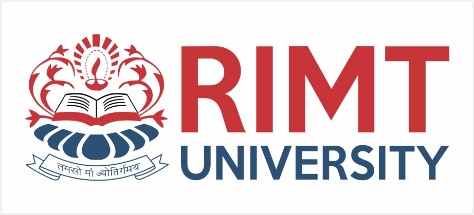 COMPUTER ARCHITECTUREBTCS-2301
Course Name: B.Tech(CSE)Semester: 3rd
Prepared by: Sahilpreet Singh
Department of Computer Science & Engineering
1
Dr.Nitin Thapar_SOMC_ITFM
education for life                       www.rimt.ac.in
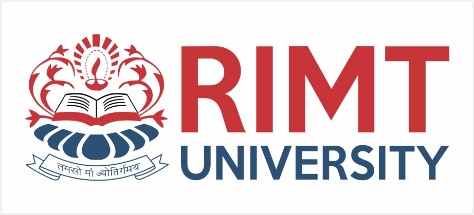 TOPIC:- PIPELINING
education for life                       www.rimt.ac.in
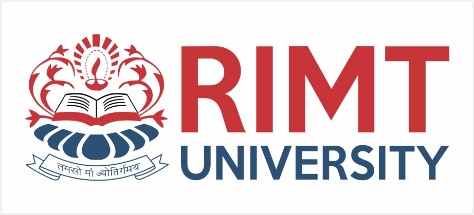 Pipelining
One way to speed up CPU is to increase clock rate
limitations on how fast clock can run to complete instruction
Another way is to execute more than one instruction at one time
education for life                       www.rimt.ac.in
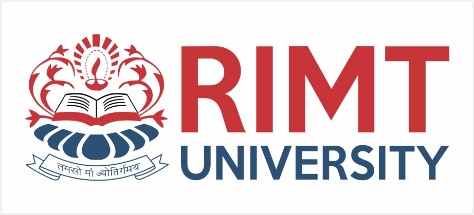 Pipelining
Pipelining breaks instruction execution down into several stages
put registers between stages to “buffer” data and control
execute one instruction
as first starts second stage, execute second instruction, etc.
speedup same as number of stages as long as pipe is full
education for life                       www.rimt.ac.in
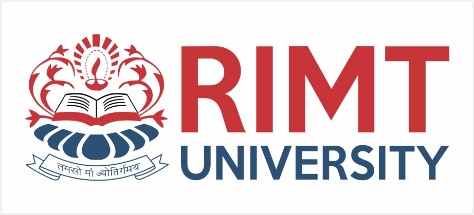 Pipelining (continued)
Consider an example with 6 stages
FI = fetch instruction
DI = decode instruction
CO = calculate location of operand
FO = fetch operand
EI = execute instruction
WO = write operand (store result)
education for life                       www.rimt.ac.in
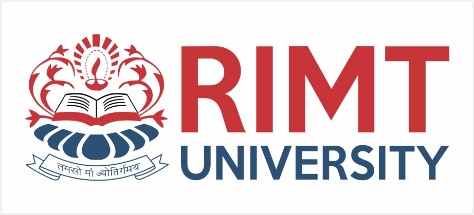 Pipelining Example
Executes 9 instructions in 14 cycles rather than 54 for sequential execution
education for life                       www.rimt.ac.in
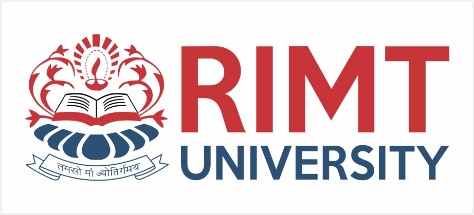 Pipelining (continued)
Hazards to pipelining
conditional jump
instruction 3 branches to instruction 15
pipeline must be flushed and restarted
later instruction needs operand being calculated by instruction still in pipeline
pipeline stalls until result ready
education for life                       www.rimt.ac.in
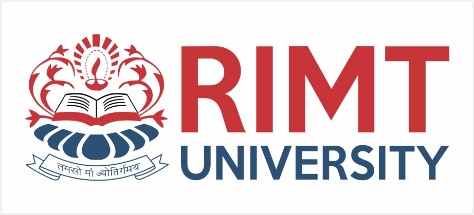 Pipelining Problem Example
Is this really a problem?
education for life                       www.rimt.ac.in
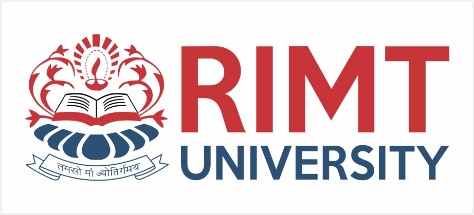 Real-life Problem
Not all instructions execute in one clock cycle
floating point takes longer than integer
fp divide takes longer than fp multiply which takes longer than fp add
typical values
integer add/subtract		1
memory reference		1
fp add				2 (make 2 stages)
fp (or integer) multiply		6 (make 2 stages)
fp (or integer) divide		15
Break floating point unit into a sub-pipeline
execute up to 6 instructions at once
education for life                       www.rimt.ac.in
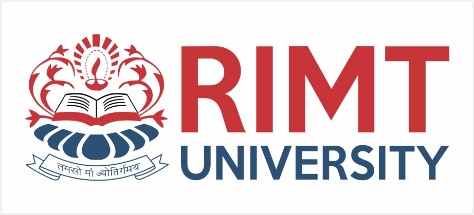 Pipelining (continued)
This is not simple to implement
note all 6 instructions could finish at the same time!!
education for life                       www.rimt.ac.in
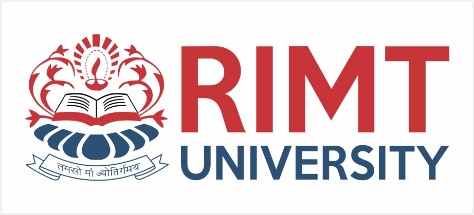 More Speedup
Pipelined machines issue one instruction each clock cycle
how to speed up CPU even more?
Issue more than one instruction per clock cycle
education for life                       www.rimt.ac.in